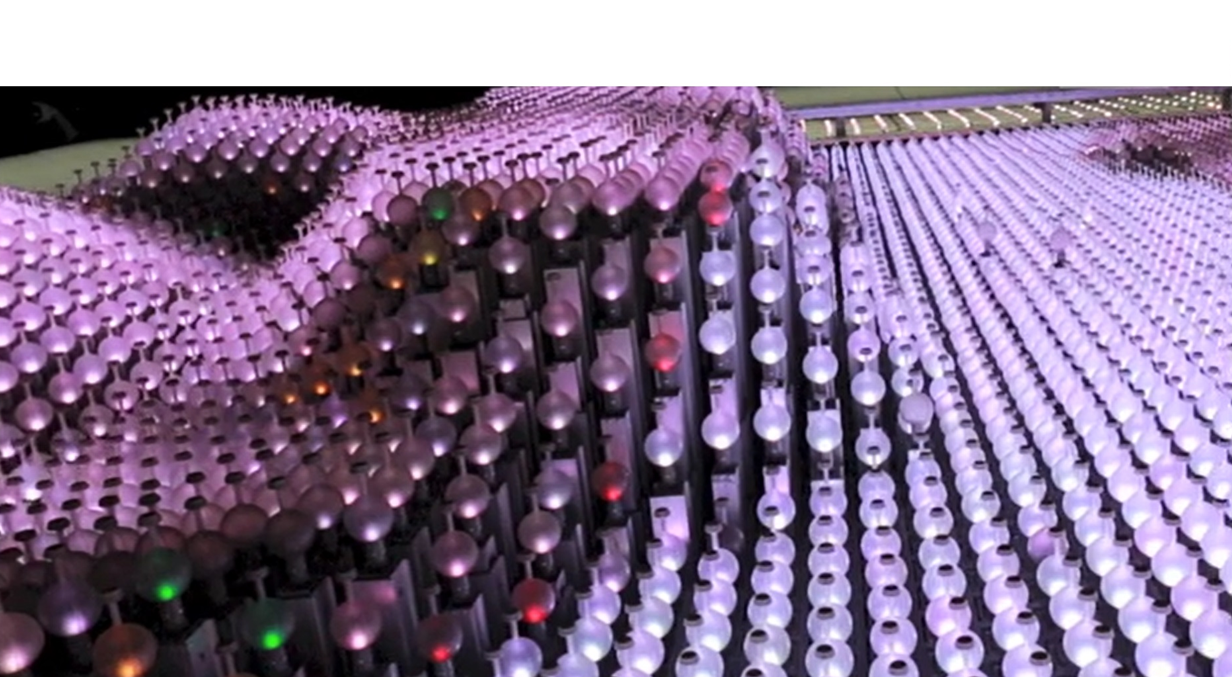 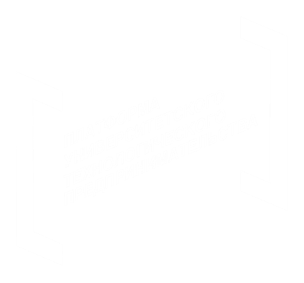 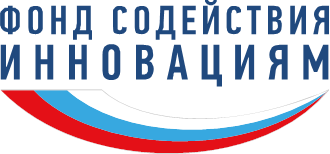 Рельефно-объемный экран
СтС-300794
Аль-Зубейди Али Хальдун
Письмо поддержки от РЭУ им Г.В. Плеханова
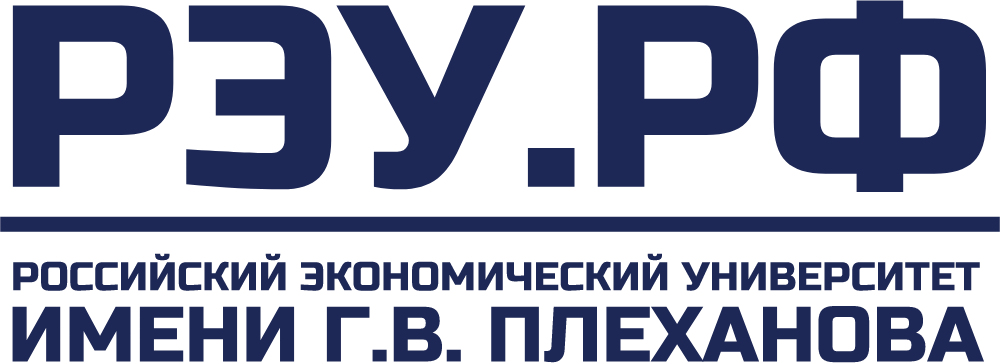 Проблема
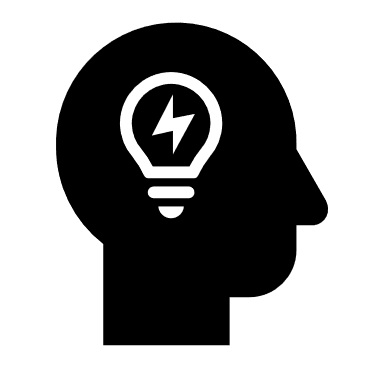 Проблема восприятия наружной рекламы из-за  визуального загрязнения.
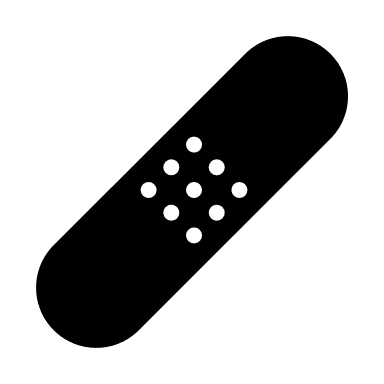 Наружная реклама (билборды, рекламные щиты) не привлекает аудиторию для рекламных компаний.
Интеллектуальная собственность
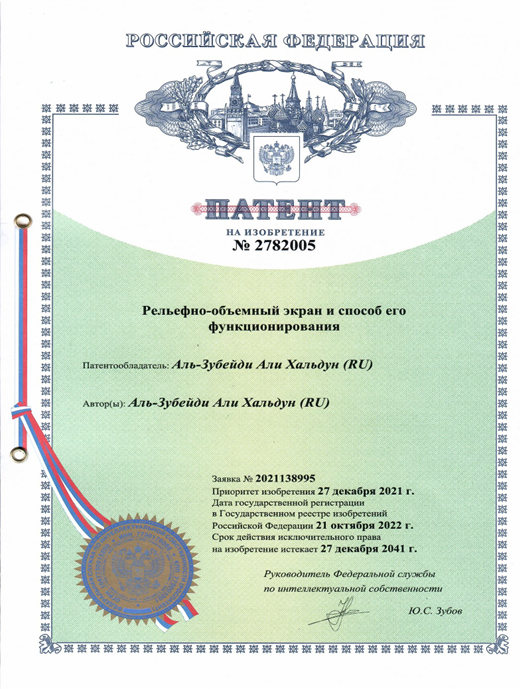 РФ Патент на изобретение №2782005 «Рельефно-объемный экран и способ его функционирования
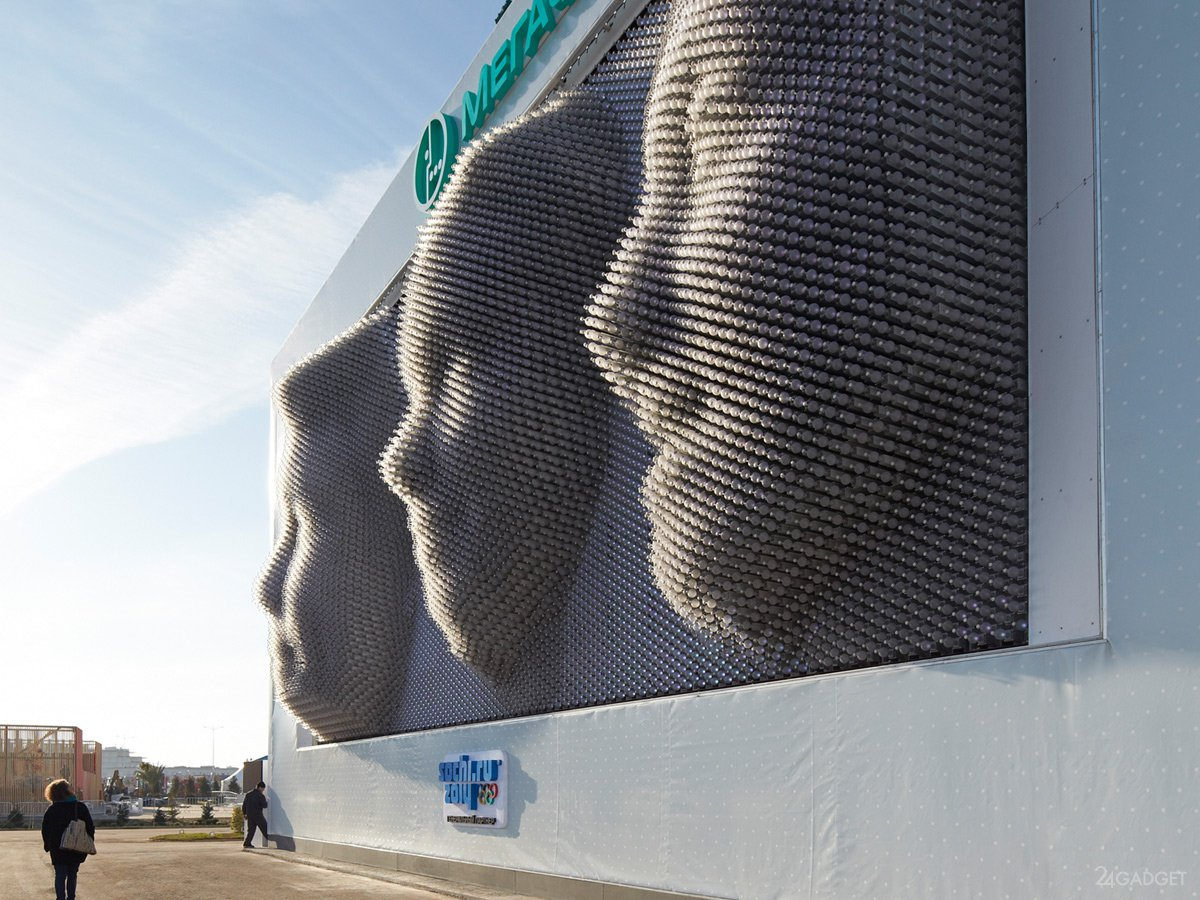 Решение
Наше решение - первый в мире рельефный объемный экран с использованием нашей уникальной технологии.
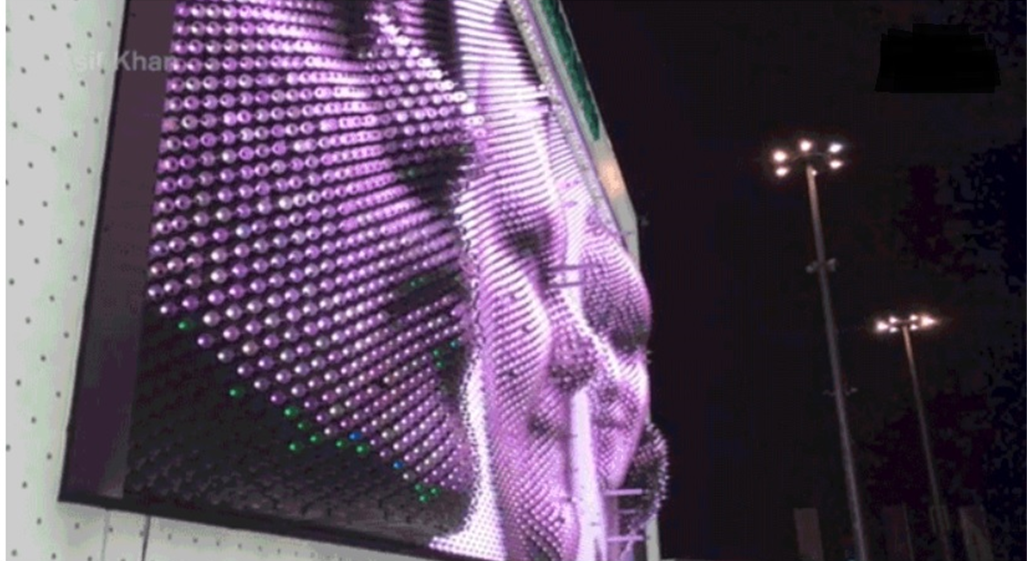 Рельефно-объемные экраны, способные изменять свою поверхность для получения эффекта осязаемого изображения. Устройство позволить сделать так, что определенная форма изображения приподнимется над плоскостью экрана
Как это работает?
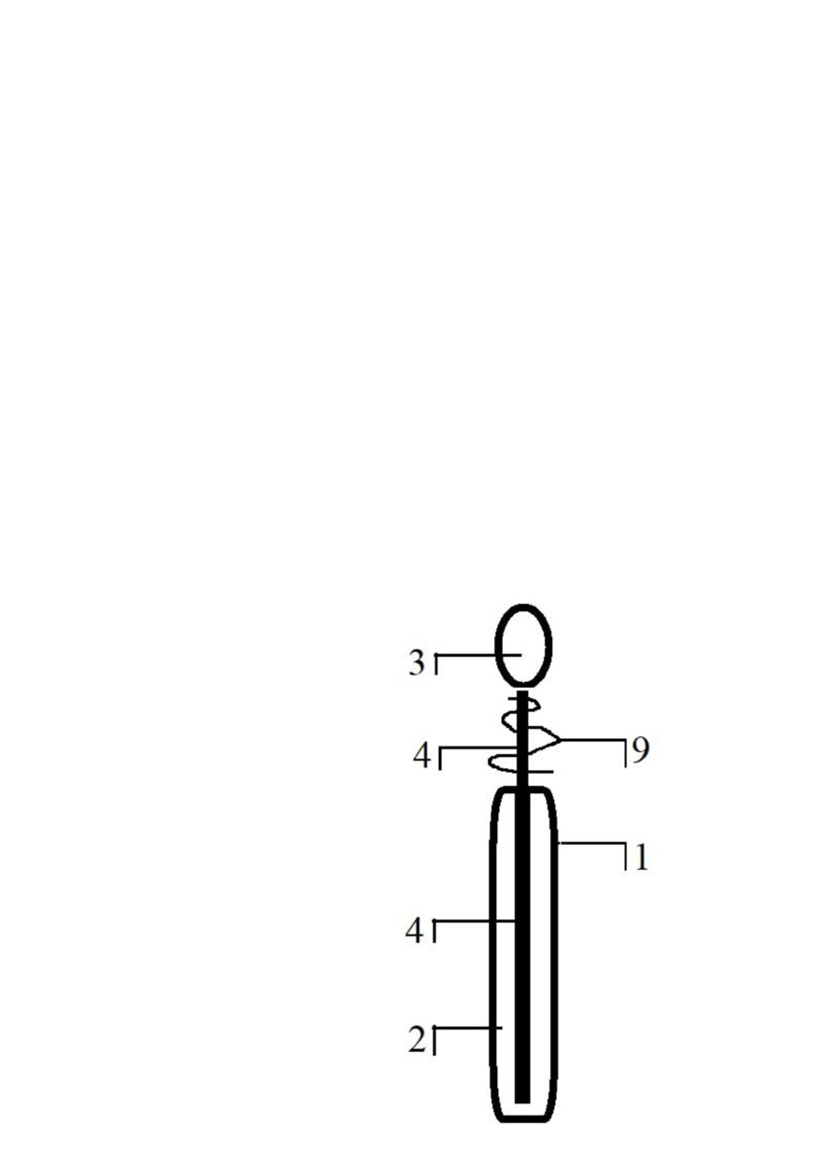 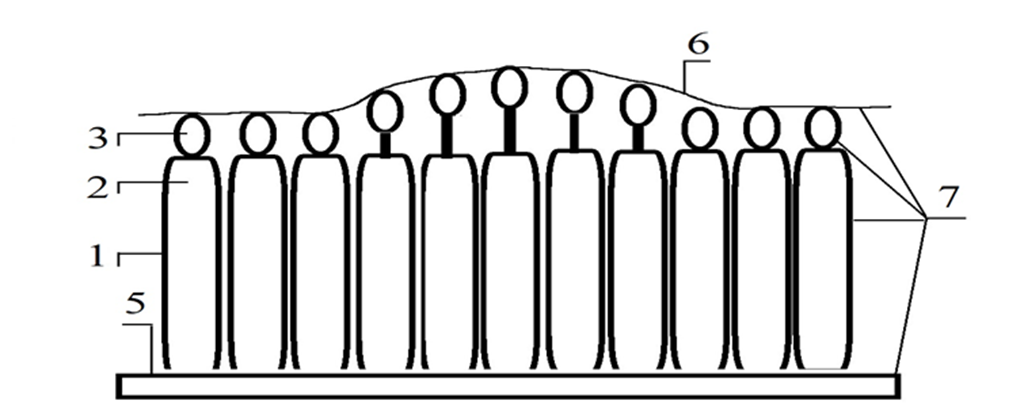 Рельефно-объемный экран состоит из экрана, дисплея из светодиодного трансформируемого модуля с изменяемой поверхностью для создания рельефно-объемного изображения. Трансформируемый модуль состоит из нескольких светодиодов, установленных на движущихся ферромагнитных сердечниках, стержнях внутри электромагнитных соленоидов, которые приводятся в движение вперед и назад синхронно с меняющимся изображением. Изображение принимается от источников информации и отображается на рельефно-объемном экране с помощью автоматизированной системы взаимодействия движения ферримагнитных сердечников и светодиодов. Повышается удобство восприятия информации.
Конкуренция
В современном мире существует множество типов экранов и их производителей. Но мы во многом превосходим их, потому что у нас есть технология, которую мир еще никогда не видел в истории. Сравнивая нас со всеми остальными, легко сказать, что мы лучше для людей и их восприятия. Потому что мы проецируем картинку такой, какая она есть, под разными углами и в разных измерениях, в то время как обычные экраны проецируют картинку только в одном измерении и под одним углом.
Цель
Как мы видим в нашем современном мире, экраны востребованы во всех отраслях. Наше решение будет самым инновационным и подходящим абсолютно для всех сфер - от уличных цифровых вывесок до экранов телевизоров, смартфонов, компьютеров. Мы докажем всему миру, что экран не только проецирует, но и погружает людей, привлекает их визуальным осязанием и показом картинки с разных ракурсов.
Стратегия маркетинг продвижения
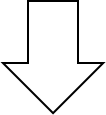 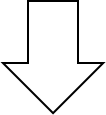 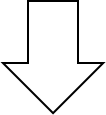 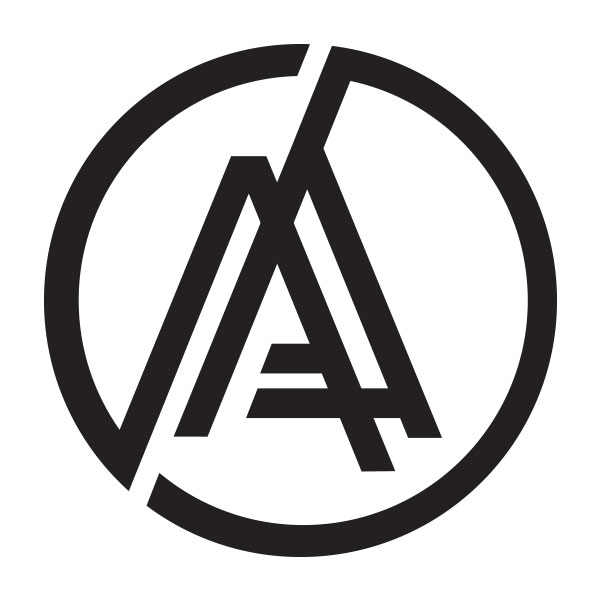 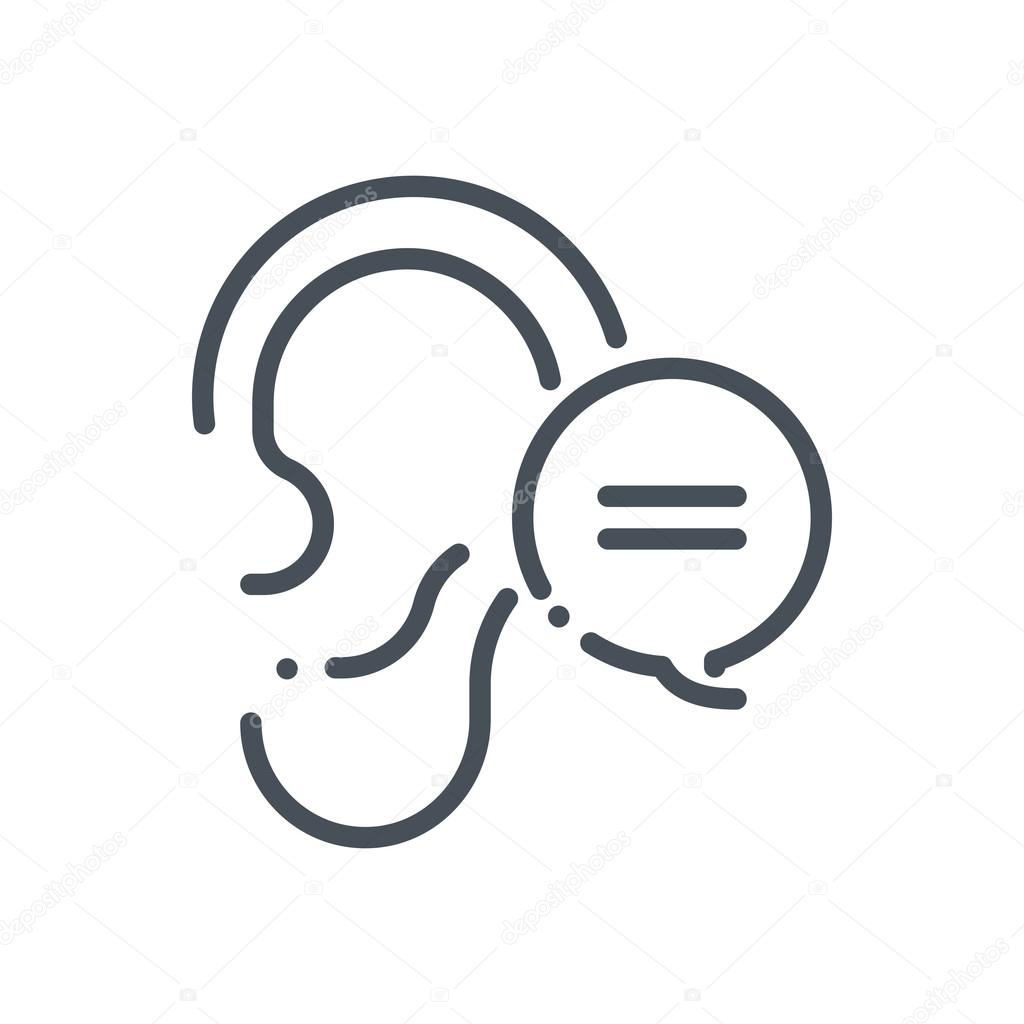 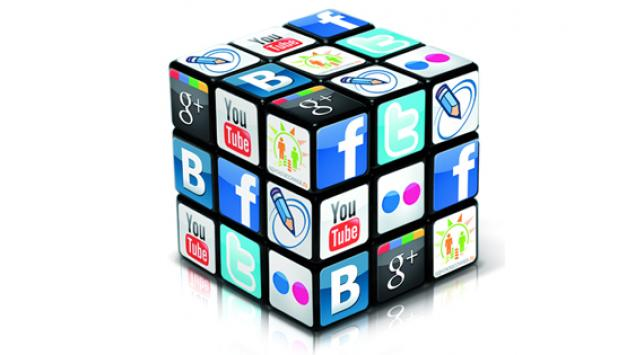 Развитие личного бренда
Развитие личного бренда фаундеров проекта.
То есть подразумевается повышение узнаваемости и доверия к основателям проекта.
По средствам продвижения их соц. сетей, выступлений на встречах посвященных технологиям и стартапам, публикаций их в СМИ,
участия в общественно значимы проектах.
Партизаны в сарафанах
Соц. сети, СМИ
Продвижение значимости проекта в соц. сетях, таких как ВК, Telegram, YouTube. Создание сообществ единомышленников проекта. Это нужно не для привлечения клиентов, а повышения узнаваемости проекта.
Сарафанный маркетинг.  Люди начнут говорить о проекте.
Проект должен быть на слуху, повышение мнения среди масс о значимости проекта.
Это будет делаться по средствам привлечения доп. специалистов именно в этой области.
Маркетинг стратегия
Держателем проблемы являются рекламные агентства, которые для достижения маркетинговых целей используют рекламные щиты (билборды). Мотивация приобретения технологии рельефно-объемного экрана- это повышения внимания и улучшение маркетинговых показателей по средствам использования рельефно-объемных экранов в рекламных щитах.
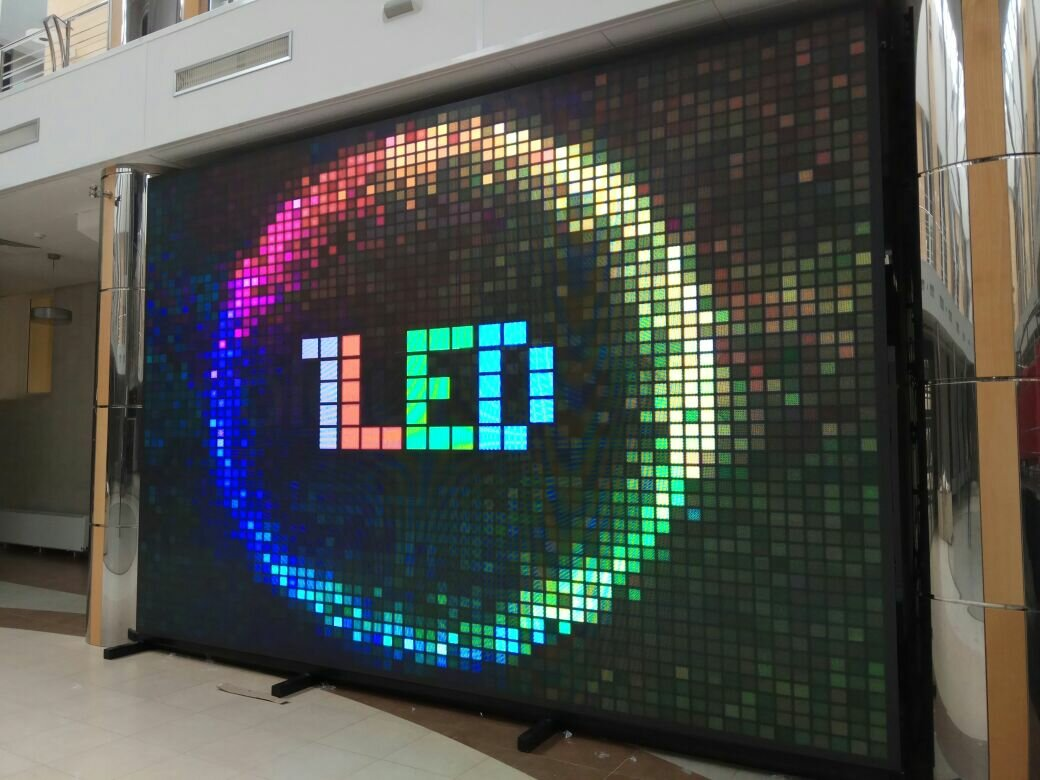 Отечественные компании условно можно разделить:

на небольшие предприятия индивидуального типа, выпускающие исключительно небольшие экраны и табло с бегущей строкой;

средние предприятия, осуществляющие сборку из деталей и узлов, ввезённых из-за рубежа;

Крупные предприятия, занимающиеся разработкой и производством собственных комплектующих деталей (их экраны отличаются хорошим качеством и вполне доступной ценой).
Мы займем нишу крупных предприятий
Дорожная карта проекта
Что требуется?
На этапе, на котором мы сейчас нужно разработать MVP, после этого начать процесс коммерциализации. Который включает в себя, начало производства данной технологии. Планируется использовать технологию в качестве рекламных щитов, а также экранов любых размеров для отображения информации с эффектом изменяемой поверхности. 

Данный продукт будет продаваться рекламным компаниям, компаниям размещения наружной рекламы на билбордах, а также компаниям размещающим рекламы на спортивных стадионах.

  Применение таких экранов разнообразно- рекламные щиты, указатели в зданиях, любые виды светодиодных баннеров, дорожные указатели.
Стартап как диплом
Команда
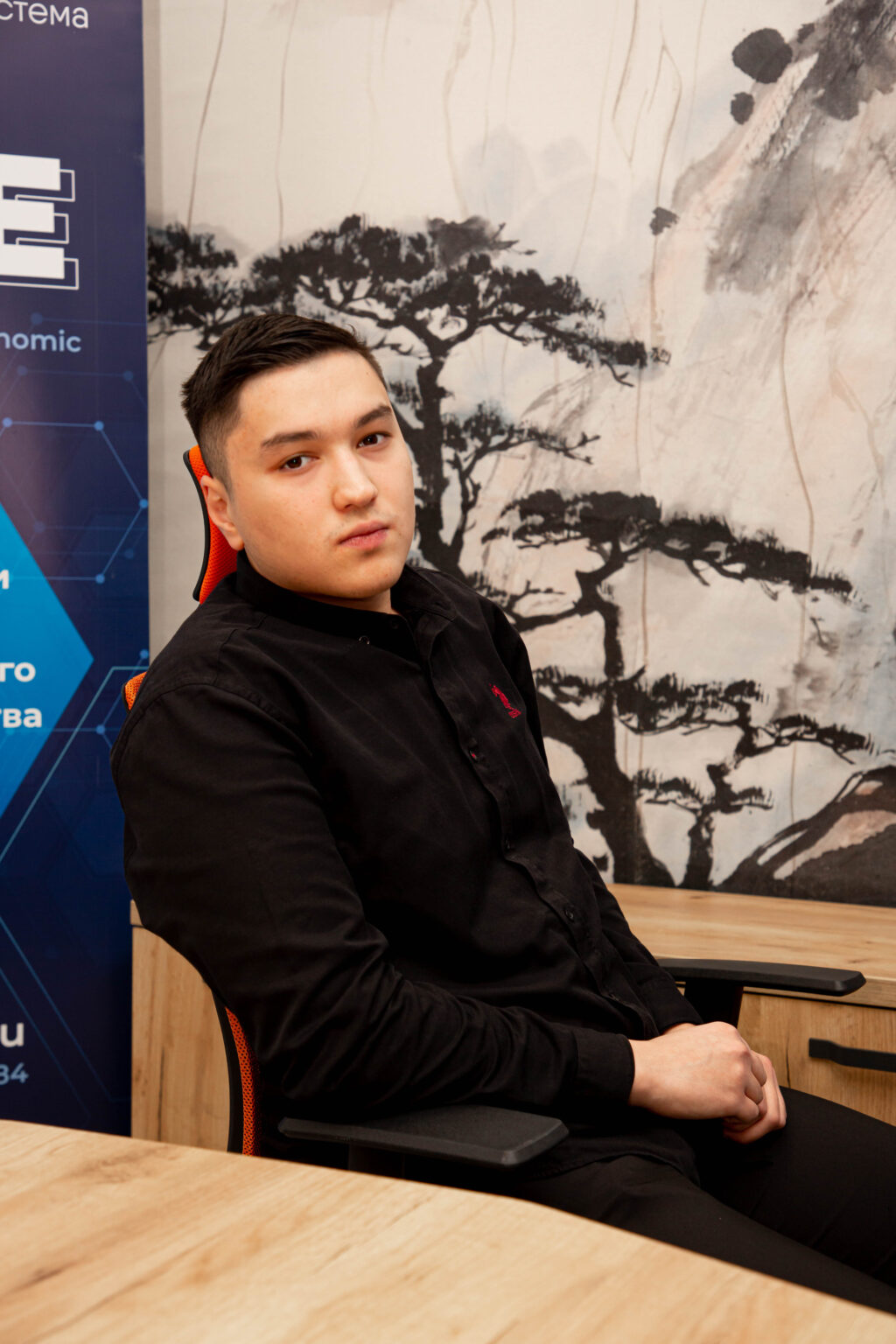 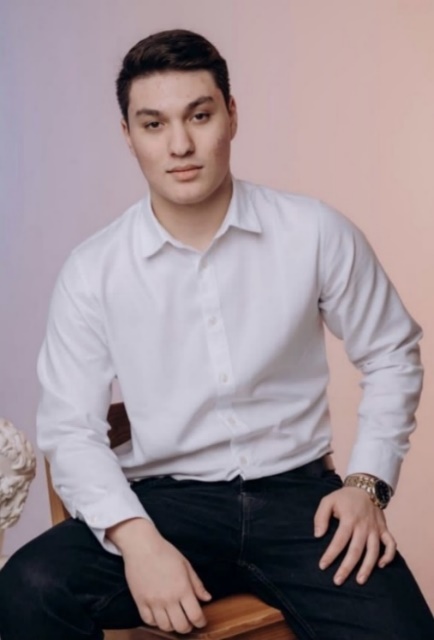 Аль-Зубейди    Али Хальдун
Аль-Зубейди Ахмед Хальдун
Руководитель и основатель проекта, учредитель, ген. директор
Обладатель 6 патентов на изобретение в сфере высоких технологий. Автор и со-автор 10 изобретений.
Предпринимательский опыт в сфере торговли 4 года
Основатель нескольких стартапов
Web разработчик
В проекте будет осуществлять организационную работу и вести проект
Со- основатель проекта 
Главный специалист программист.
Опыт ведения бизнеса (ТРЦ) Видеооператор, специалист видеомонтажа.
В проекте будет заниматься всем что с связано с ПО, монтажом, операторской работой
Контактная информация
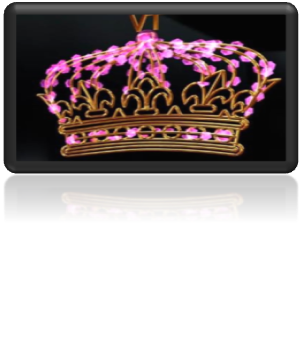 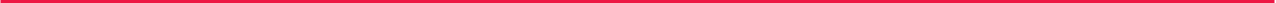 Генеральный директор: Аль-Зубейди Али Хальдун
Электронный адрес: vtempire@hotmail.com
Сайт: www.vtempire.com
Телефон: +79233804433
Адрес: г. Москва, Ул. Скобелевская 1 к.3

Telegram: @AliAlz7